The “Law Written On The Heart”
Hebrews 8:10
The “Law Written On The Heart”
Did men under OT have the "law written on the heart"?
How does God "draw men" to Himself?
How do denominations draw men to their organizations?
Did God ever write a check without any money in His account?
Is having the "law written on the heart" another way of saying "scripture memorization"?
The “Law Written On The Heart”
What does it mean to have sin "dwelling in" you?
If your house is burglarized, what will you probably do?
How does God seek to control men and how does the Devil seek to control men?
Hebrews 8:10-12
10  "For this is the covenant that I will make with the house of Israel after those days, says the LORD: I will put My laws in their mind and write them on their hearts; and I will be their God, and they shall be My people. 
11  "None of them shall teach his neighbor, and none his brother, saying, 'Know the LORD,' for all shall know Me, from the least of them to the greatest of them. 
12  "For I will be merciful to their unrighteousness, and their sins and their lawless deeds I will remember no more."
Hebrews 8:10-12
10  "For this is the covenant that I will make with the house of Israel after those days, says the LORD: I will put My laws in their mind and write them on their hearts; and I will be their God, and they shall be My people. 
11  "None of them shall teach his neighbor, and none his brother, saying, 'Know the LORD,' for all shall know Me, from the least of them to the greatest of them. 
12  "For I will be merciful to their unrighteousness, and their sins and their lawless deeds I will remember no more."
Quality #1

1 Peter 2:9
9  But you are a chosen generation, a royal priesthood, a holy nation, His own special people, that you may proclaim the praises of Him who called you out of darkness into His marvelous light;
Hebrews 8:10-12
10  "For this is the covenant that I will make with the house of Israel after those days, says the LORD: I will put My laws in their mind and write them on their hearts; and I will be their God, and they shall be My people. 
11  "None of them shall teach his neighbor, and none his brother, saying, 'Know the LORD,' for all shall know Me, from the least of them to the greatest of them. 
12  "For I will be merciful to their unrighteousness, and their sins and their lawless deeds I will remember no more."
Quality #2

Deuteronomy 6:6-7
6  "And these words which I command you today shall be in your heart. 
7  "You shall teach them diligently to your children, and shall talk of them when you sit in your house, when you walk by the way, when you lie down, and when you rise up.
John 6:44-45
44  "No one can come to Me unless the Father who sent Me draws him; and I will raise him up at the last day. 
45  "It is written in the prophets, 'And they shall all be taught by God.' Therefore everyone who has heard and learned from the Father comes to Me.
Acts 19:8
8  And he went into the synagogue and spoke boldly for three months, reasoning and persuading concerning the things of the kingdom of God.
Acts 26:28
28  Then Agrippa said to Paul, "You almost persuade me to become a Christian."
God draws men:
Denominations draw men:
By reasoning
By persuasion
Emotionalism
Materialism
Hebrews 8:10-12
10  "For this is the covenant that I will make with the house of Israel after those days, says the LORD: I will put My laws in their mind and write them on their hearts; and I will be their God, and they shall be My people. 
11  "None of them shall teach his neighbor, and none his brother, saying, 'Know the LORD,' for all shall know Me, from the least of them to the greatest of them. 
12  "For I will be merciful to their unrighteousness, and their sins and their lawless deeds I will remember no more."
Quality #3

Romans 3:25-26 
25  … in His forbearance God had passed over the sins that were previously committed, 
26  to demonstrate at the present time His righteousness, …
Quality #4

Hebrews 8:10-12
10  "For this is the covenant that I will make with the house of Israel after those days, says the LORD: I will put My laws in their mind and write them on their hearts; and I will be their God, and they shall be My people. 
11  "None of them shall teach his neighbor, and none his brother, saying, 'Know the LORD,' for all shall know Me, from the least of them to the greatest of them. 
12  "For I will be merciful to their unrighteousness, and their sins and their lawless deeds I will remember no more."
Deuteronomy 6:6 
6  "And these words which I command you today shall be in your heart.
Deuteronomy 11:18
18  "Therefore you shall lay up these words of mine in your heart and in your soul, and bind them as a sign on your hand, and they shall be as frontlets between your eyes.
Romans 11:2-5
2  … do you not know what the Scripture says of Elijah, how he pleads with God against Israel, saying, 
3  "LORD, they have killed Your prophets and torn down Your altars, and I alone am left, and they seek my life"? 
4  But what does the divine response say to him? "I have reserved for Myself seven thousand men who have not bowed the knee to Baal." 
5  Even so then, at this present time there is a remnant according to the election of grace.
Bob Waldron:  


"What was infrequently attained in the OT is to be the norm under the new covenant." (Christ In You, p. 48)
John 15:6-7
6  "If anyone does not abide in Me, he is cast out as a branch and is withered; and they gather them and throw them into the fire, and they are burned. 
7  "If you abide in Me, and My words abide in you, you will ask what you desire, and it shall be done for you.
Q:  "Law written on the heart"?



Scripture memorization???
Q:  "Law written on the heart"?



Scripture memorization???
John 5:38
38  "But you do not have His word abiding in you, because whom He sent, Him you do not believe.
John 8
31  Then Jesus said to those Jews who believed Him, "If you abide in My word, you are My disciples indeed. 
 
37  "I know that you are Abraham's descendants, but you seek to kill Me, because My word has no place in you.
John 8
51  "Most assuredly, I say to you, if anyone keeps My word he shall never see death." 

55  "You have not known [the Father], but I know Him. And if I say, 'I do not know Him,' I shall be a liar like you; but I do know Him and keep His word.
Q:  "Law written on the heart"?


Scripture memorization???
Control!
Habit
“Second Nature”
2 Peter 1:3-4
3  as His divine power has given to us all things that pertain to life and godliness, through the knowledge of Him who called us by glory and virtue, 
4  by which have been given to us exceedingly great and precious promises, that through these you may be partakers of the divine nature, having escaped the corruption that is in the world through lust.
Q:  "Law written on the heart"?


Scripture memorization???
Control!
Habit
“Second Nature”
PRACTICE!

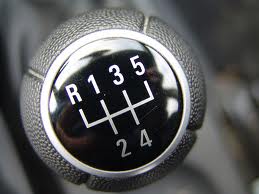 Four stages of learning
(Standard Transmission)
Stage 1
Stage 2
Stage 3
Stage 4
1 Timothy 4:7
7   … exercise yourself toward godliness.
James 1:21-22
21  Therefore lay aside all filthiness and overflow of wickedness, and receive with meekness the implanted word, which is able to save your souls. 
22  But be doers of the word, and not hearers only, deceiving yourselves.
Q:  "Law written on the heart"?


Scripture memorization???
Control!
Habit
“Second Nature”
PRACTICE!

Q:  "Law written on the heart"?


Scripture memorization???
Control!
Habit
“Second Nature”
“indwell”

Q:  "Law written on the heart"?


Scripture memorization???
Control!
Habit
“Second Nature”
“indwell”

Matthew 6:24 
24  "No one can serve two masters; for either he will hate the one and love the other, or else he will be loyal to the one and despise the other. You cannot serve God and mammon.
Romans 6
1  What shall we say then? Shall we continue in sin that grace may abound? 
2  Certainly not! How shall we who died to sin live any longer in it?
 
6  knowing this, that our old man was crucified with Him, that the body of sin might be done away with, that we should no longer be slaves of sin. 
7  For he who has died has been freed from sin.
Romans 6
12   Therefore do not let sin reign in your mortal body, that you should obey it in its lusts.
 
14   For sin shall not have dominion over you, for you are not under law but under grace.
 
16  Do you not know that to whom you present yourselves slaves to obey, you are that one's slaves whom you obey, whether of sin leading to death, or of obedience leading to righteousness?
Romans 6
17  But God be thanked that though you were slaves of sin, yet you obeyed from the heart that form of doctrine to which you were delivered. 
18  And having been set free from sin, you became slaves of righteousness. 
19  I speak in human terms because of the weakness of your flesh. For just as you presented your members as slaves of uncleanness, and of lawlessness leading to more lawlessness, so now present your members as slaves of righteousness for holiness.
Romans 6
20  For when you were slaves of sin, you were free in regard to righteousness.
 
22   But now having been set free from sin, and having become slaves of God, you have your fruit to holiness, and the end, everlasting life.
Romans 7:5-6
5  For when we were in the flesh, the sinful passions which were aroused by the law were at work in our members to bear fruit to death. 
6  But now we have been delivered from the law, having died to what we were held by, so that we should serve in the newness of the Spirit and not in the oldness of the letter.
Romans 7:5-6
5  For when we were in the flesh, the sinful passions which were aroused by the law were at work in our members to bear fruit to death. 
6  But now we have been delivered from the law, having died to what we were held by, so that we should serve in the newness of the Spirit and not in the oldness of the letter.
Romans 7:14
14   For we know that the law is spiritual, but I am carnal, sold under sin.
Romans 7:5-6
5  For when we were in the flesh, the sinful passions which were aroused by the law were at work in our members to bear fruit to death. 
6  But now we have been delivered from the law, having died to what we were held by, so that we should serve in the newness of the Spirit and not in the oldness of the letter.
Romans 7:14
14   For we know that the law is spiritual, but I am carnal, sold under sin.
Romans 7:15-17
15  For what I am doing, I do not understand. For what I will to do, that I do not practice; but what I hate, that I do. 
16  If, then, I do what I will not to do, I agree with the law that it is good. 
17  But now, it is no longer I who do it, 
but sin that dwells in me.

Control!
Romans 7
20   Now if I do what I will not to do, it is no longer I who do it, but sin that dwells in me.
 
23  But I see another law in my members, warring against the law of my mind, and bringing me into captivity to the law of sin which is in my members. 
24  O wretched man that I am! Who will deliver me from this body of death? 
25  I thank God; through Jesus Christ our Lord! So then, with the mind I myself serve the law of God, but with the flesh the law of sin.

Control!
Romans 7
20   Now if I do what I will not to do, it is no longer I who do it, but sin that dwells in me.
 
23  But I see another law in my members, warring against the law of my mind, and bringing me into captivity to the law of sin which is in my members. 
24  O wretched man that I am! Who will deliver me from this body of death? 
25  I thank God through Jesus Christ our Lord! So then, with the mind I myself serve the law of God, but with the flesh the law of sin.
Romans 7
17  But now, it is no longer I who do it, 
but sin that dwells in me.

20   Now if I do what I will not to do, it is no longer I who do it, but sin that dwells in me.
Romans 7
17  But now, it is no longer I who do it, 
but sin that dwells in me.

20   Now if I do what I will not to do, it is no longer I who do it, but sin that dwells in me.

Control!

Romans 8:9
9  But you are not in the flesh but in the Spirit, if indeed the Spirit of God dwells in you. Now if anyone does not have the Spirit of Christ, he is not His.
“sin indwelling"  "sin controlling” (ch 6-7)

“Spirit indwelling"  "Spirit controlling” (ch 8)
If?
How?
Two Questions:
What does "indwelling" mean?
How does the Spirit "indwell"?
What does “indwelling” mean?
Control
             “reign” (Rom 6:12)
              “have dominion over” (Rom 6:14)                                              	         “dwells in” (Rom 7:17, 20)
How does the Spirit “indwell”?                                         (Control)
Directly? (Bare-hands)

Indirectly? (Thru an instrument)
How does the Spirit “indwell”?                                         (Control)
Romans 8:1-2
1  There is therefore now no condemnation to those who are in Christ Jesus, who do not walk according to the flesh, but according to the Spirit. 
2  For the law of the Spirit of life in Christ Jesus has made me free from the law of sin and death.
Conclusion
“Indwell”  “control”
Holy Spirit must “control” your life.
If Spirit does not “control” your life  “you are not His”
Holy Spirit “controls”  thru the written word
Holy Spirit “controls” thru word  “law written on the 					       heart”